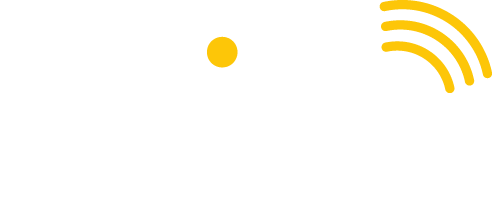 Fostering the adoption of Galileo for Mobility as a Service
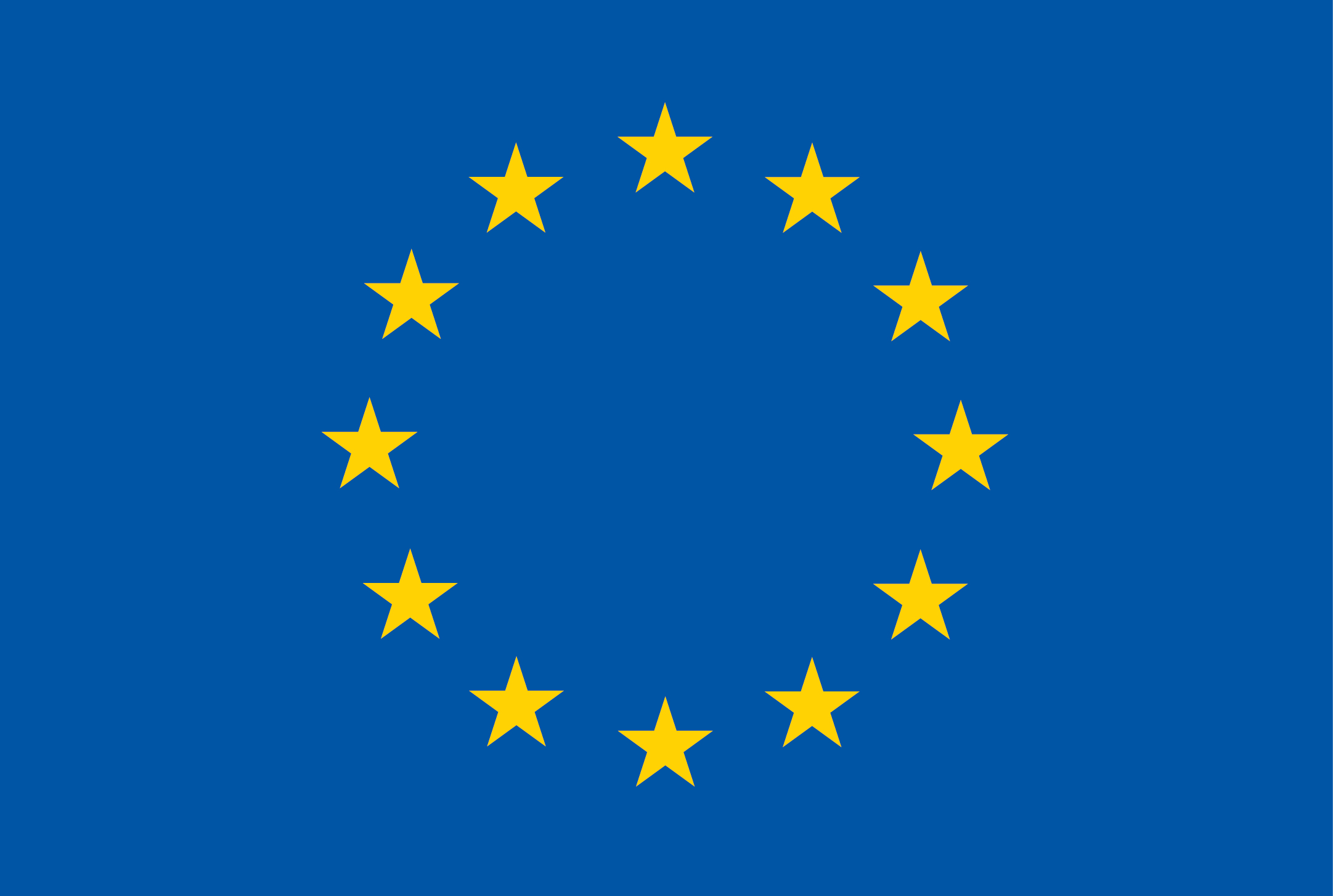 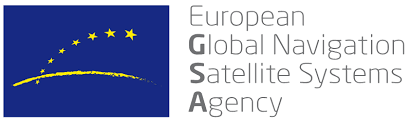 This project has received funding from the European Global Navigation Satellite Systems Agency under grant agreement No 776381
GALILEO, an enabler for improved MaaS
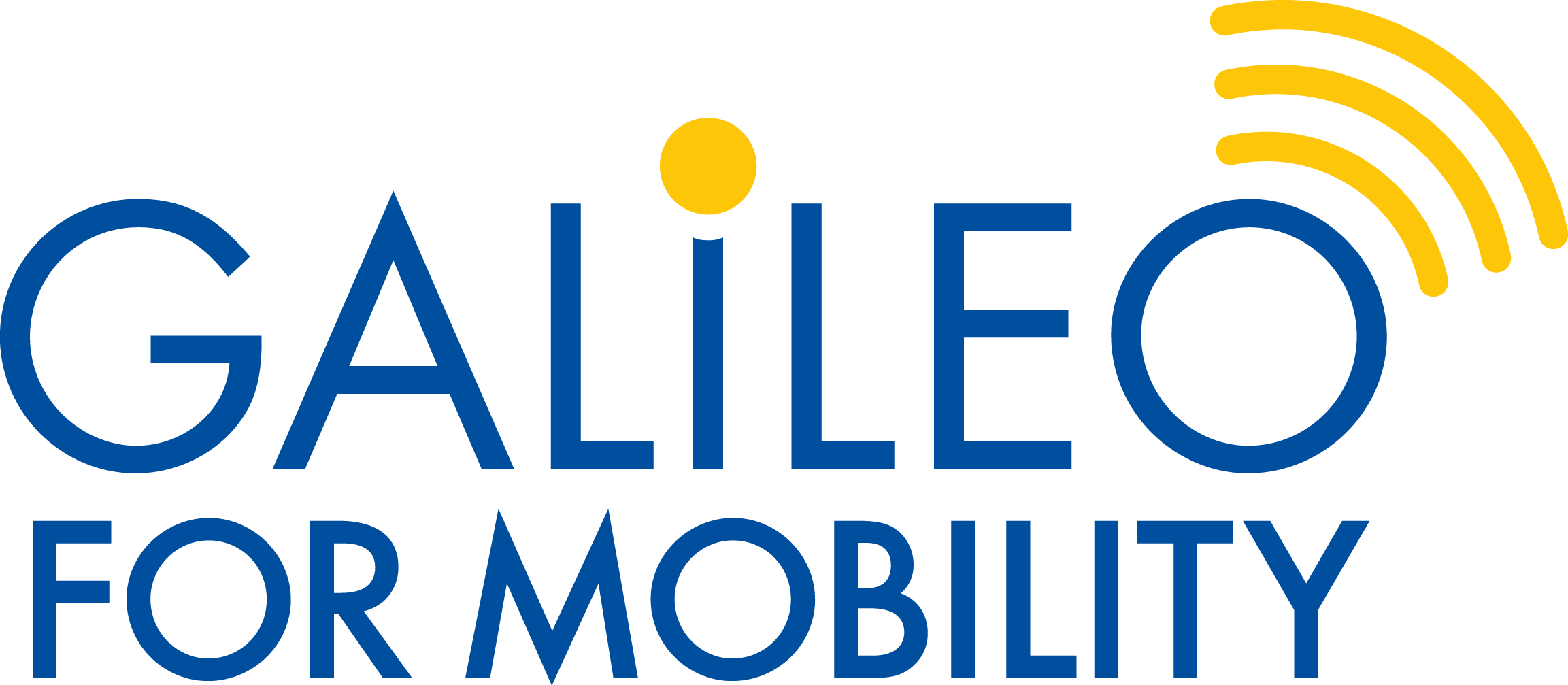 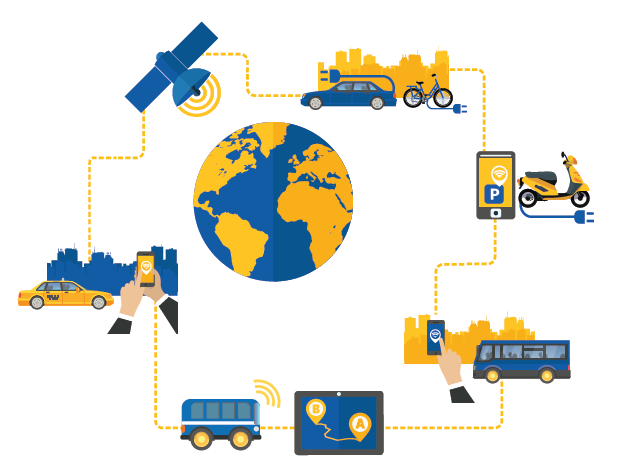 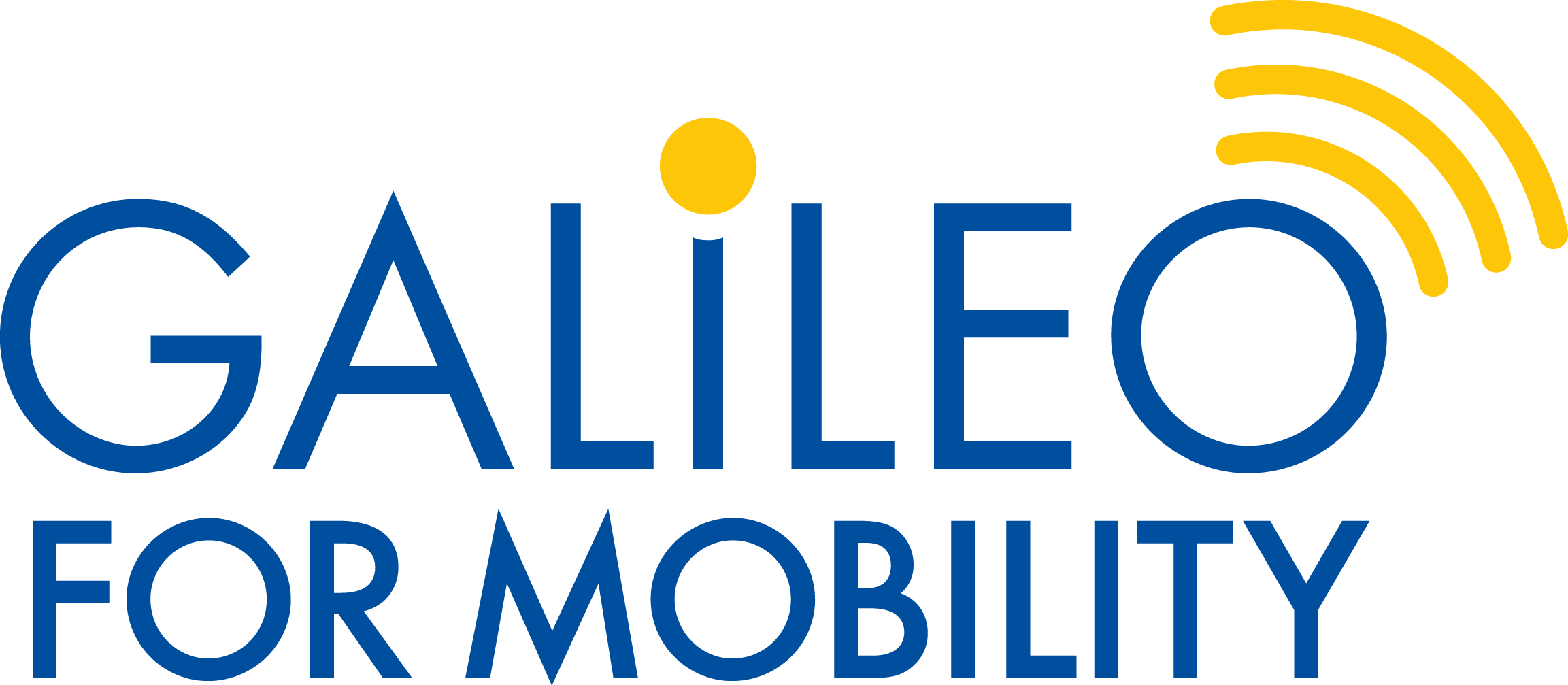 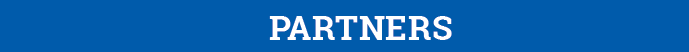 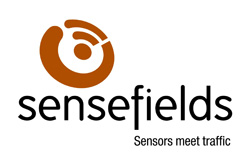 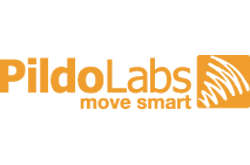 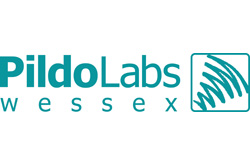 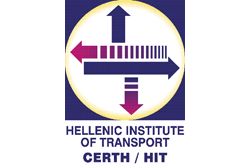 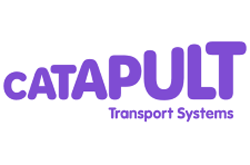 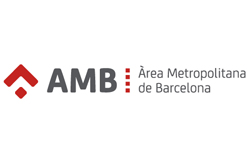 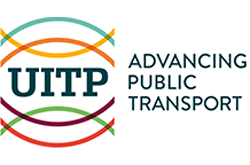 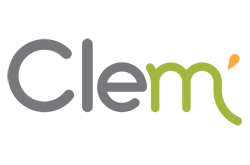 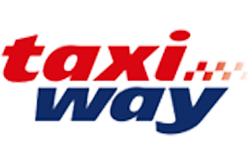 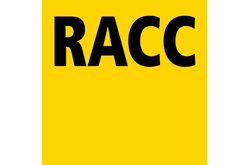 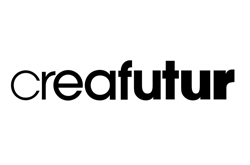 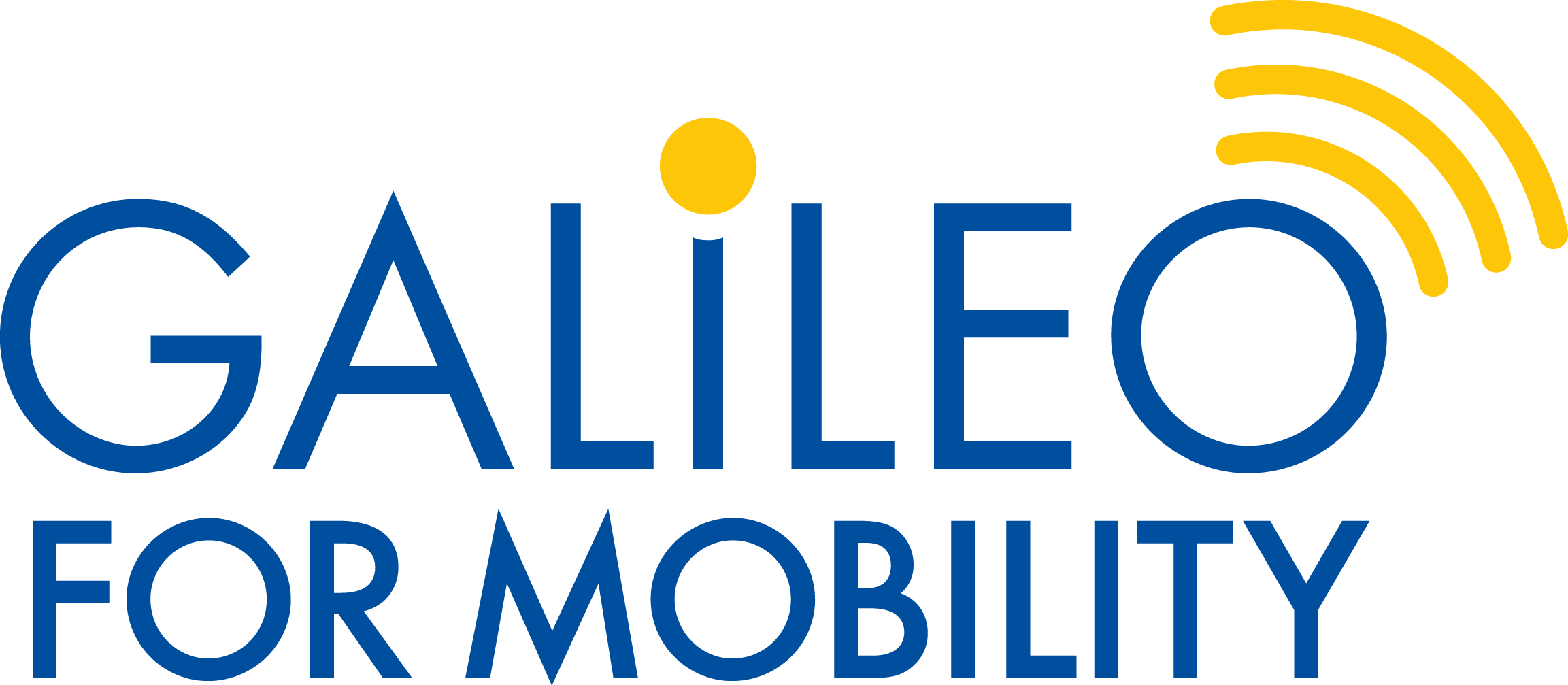 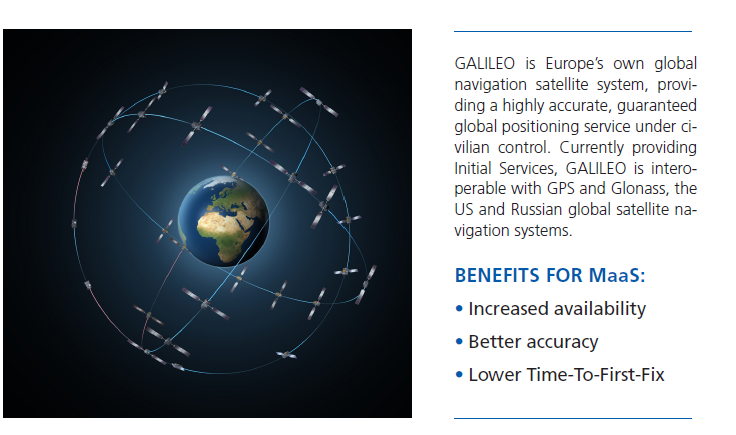 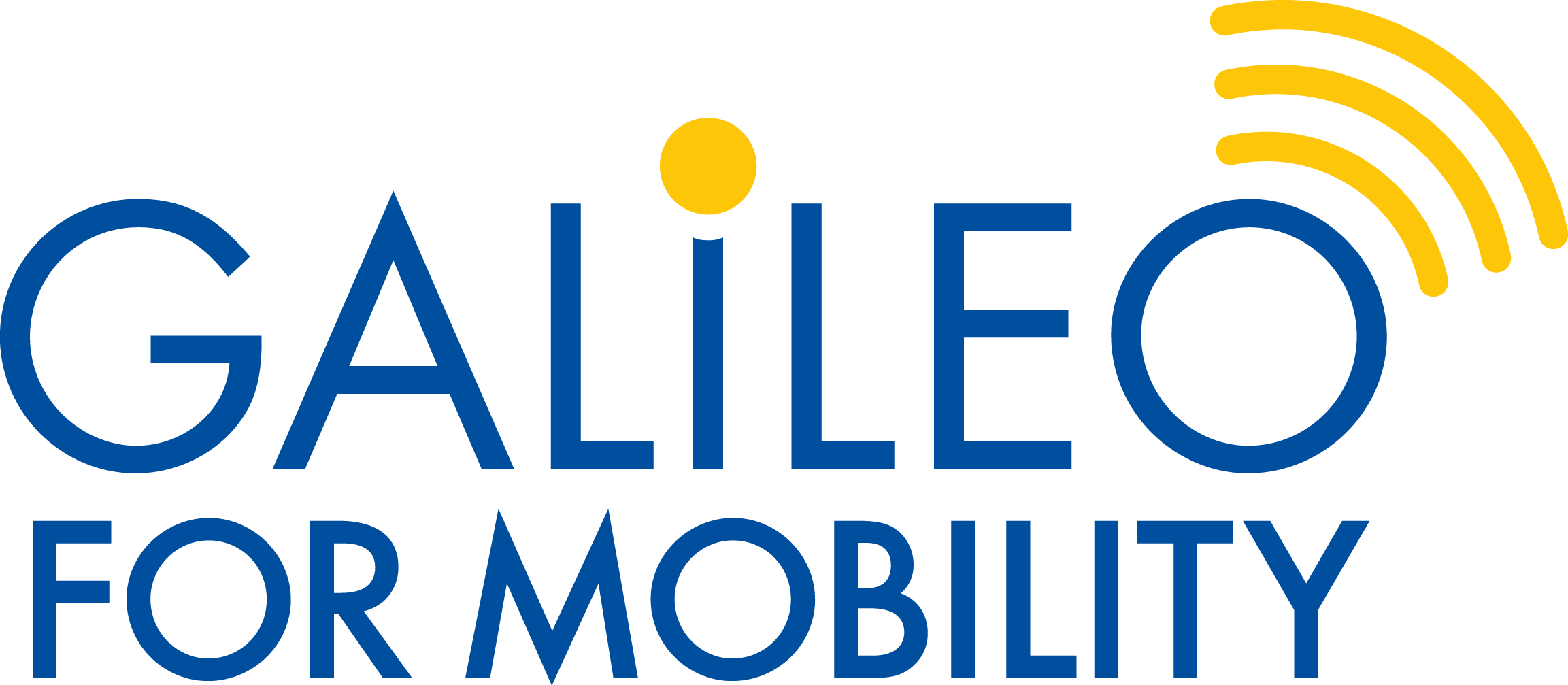 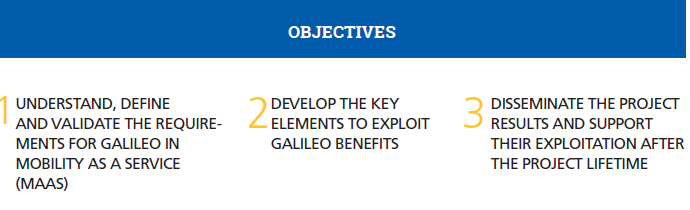 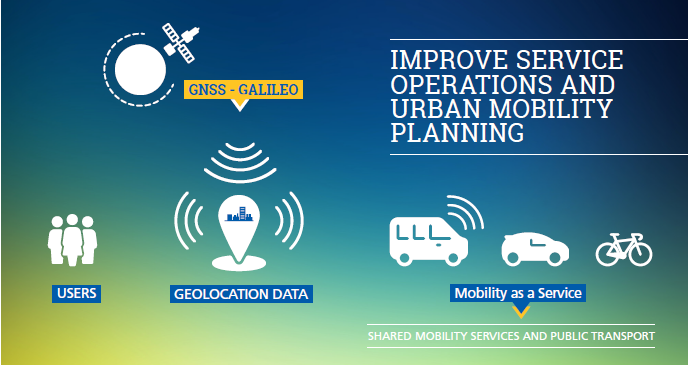 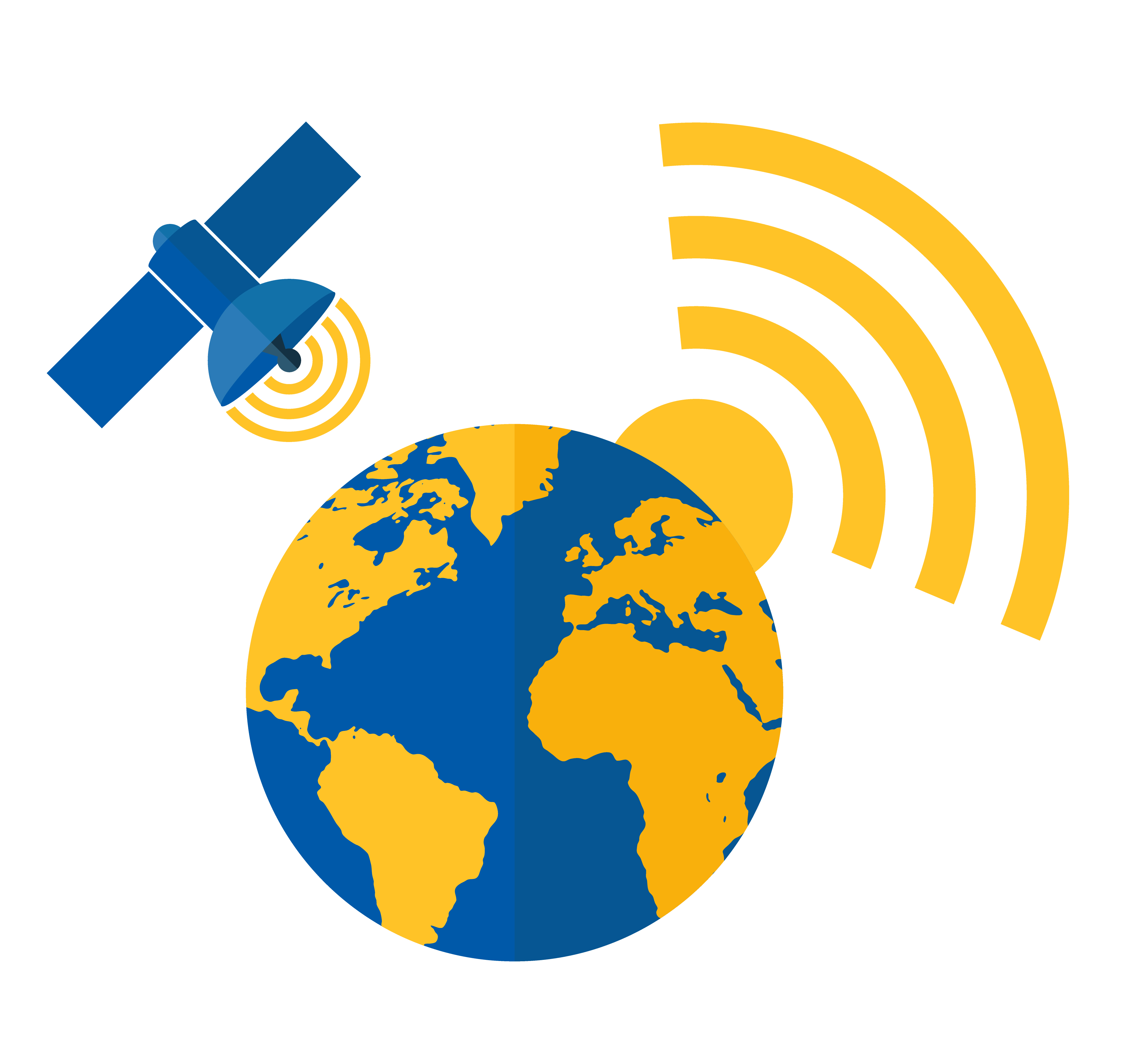 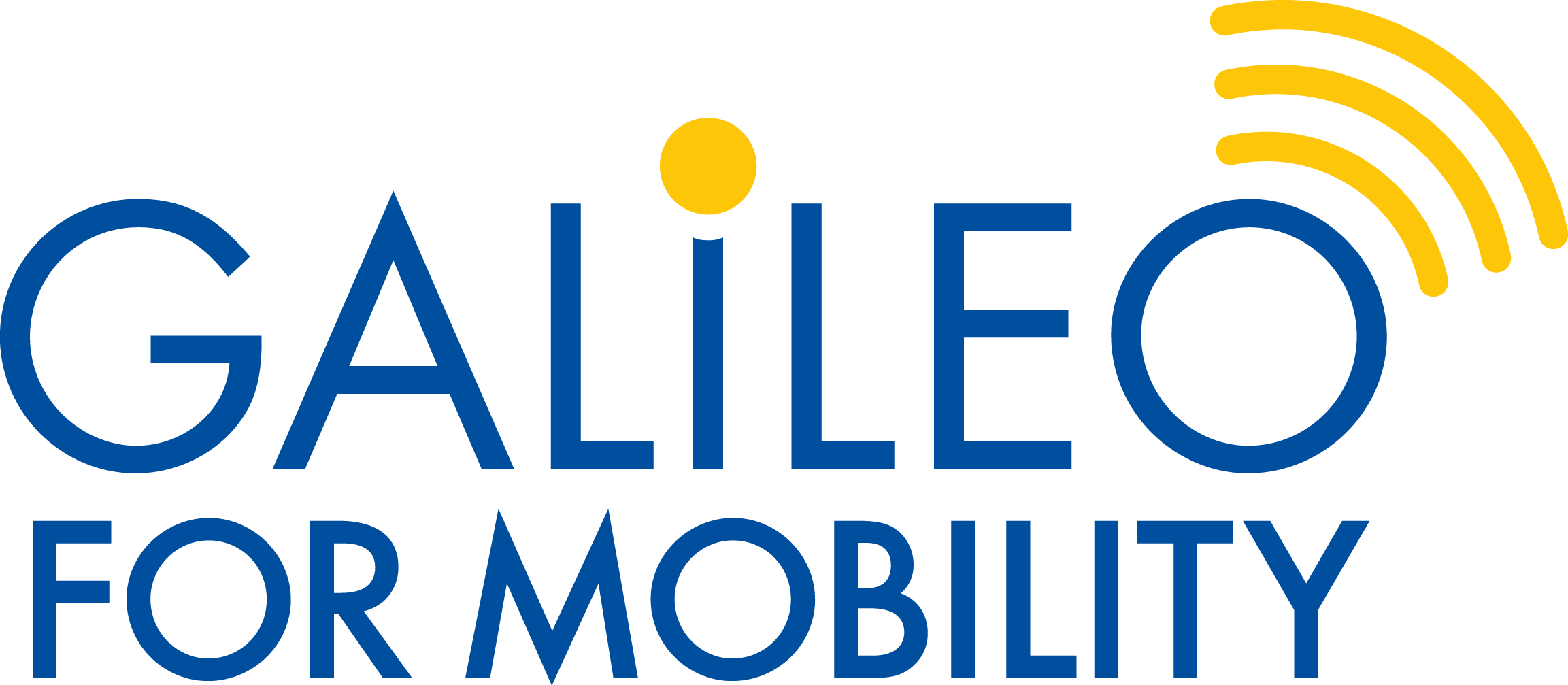 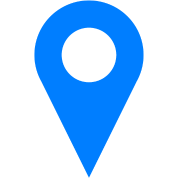 Pilots Barcelona
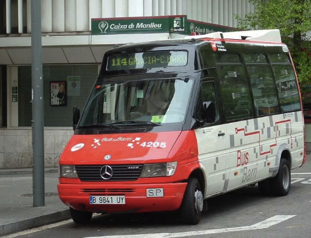 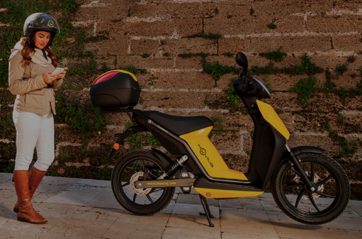 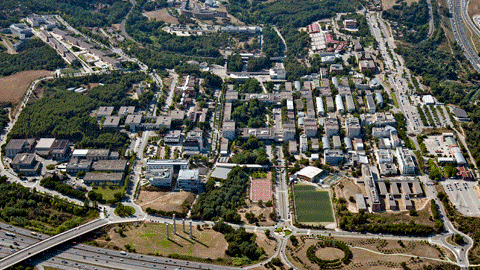 Public transport on demand
MaaS aggregator
Autonomous vehicle on campus
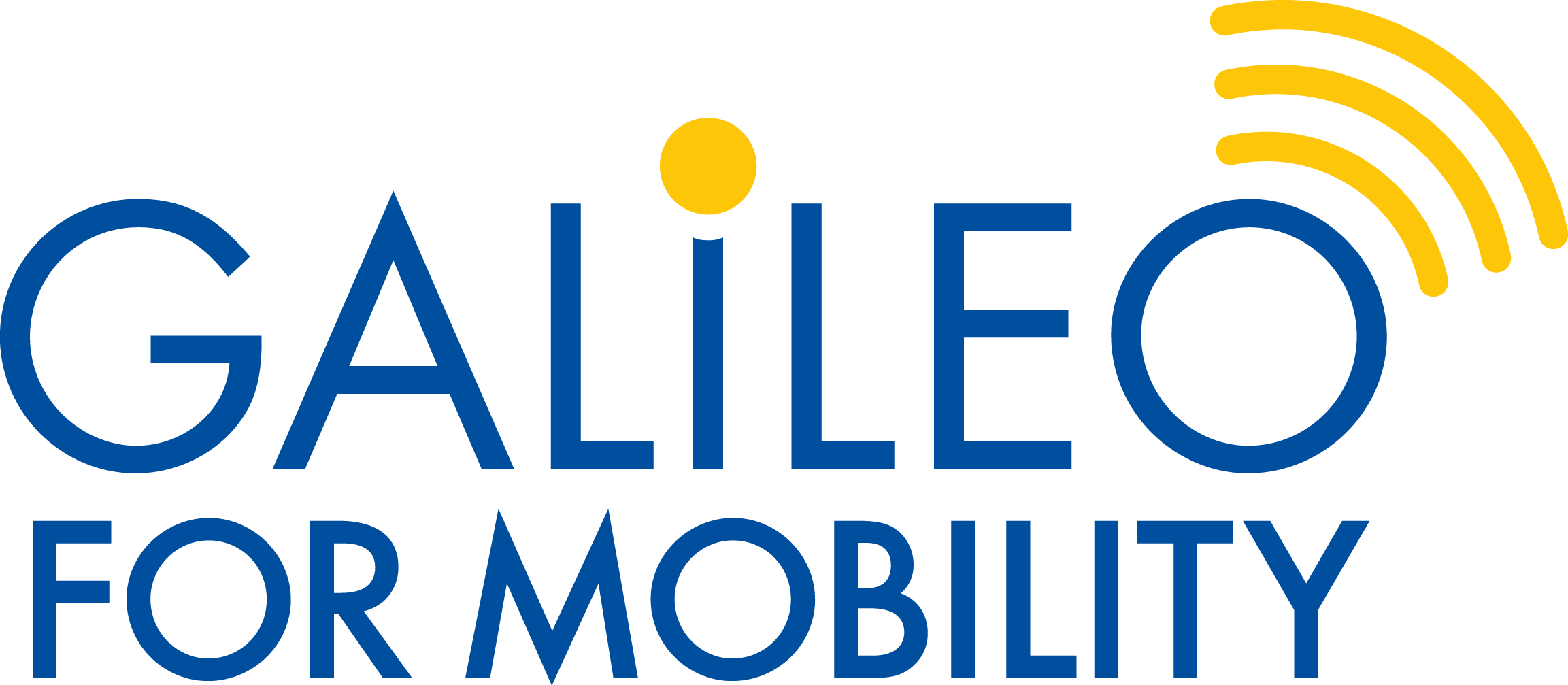 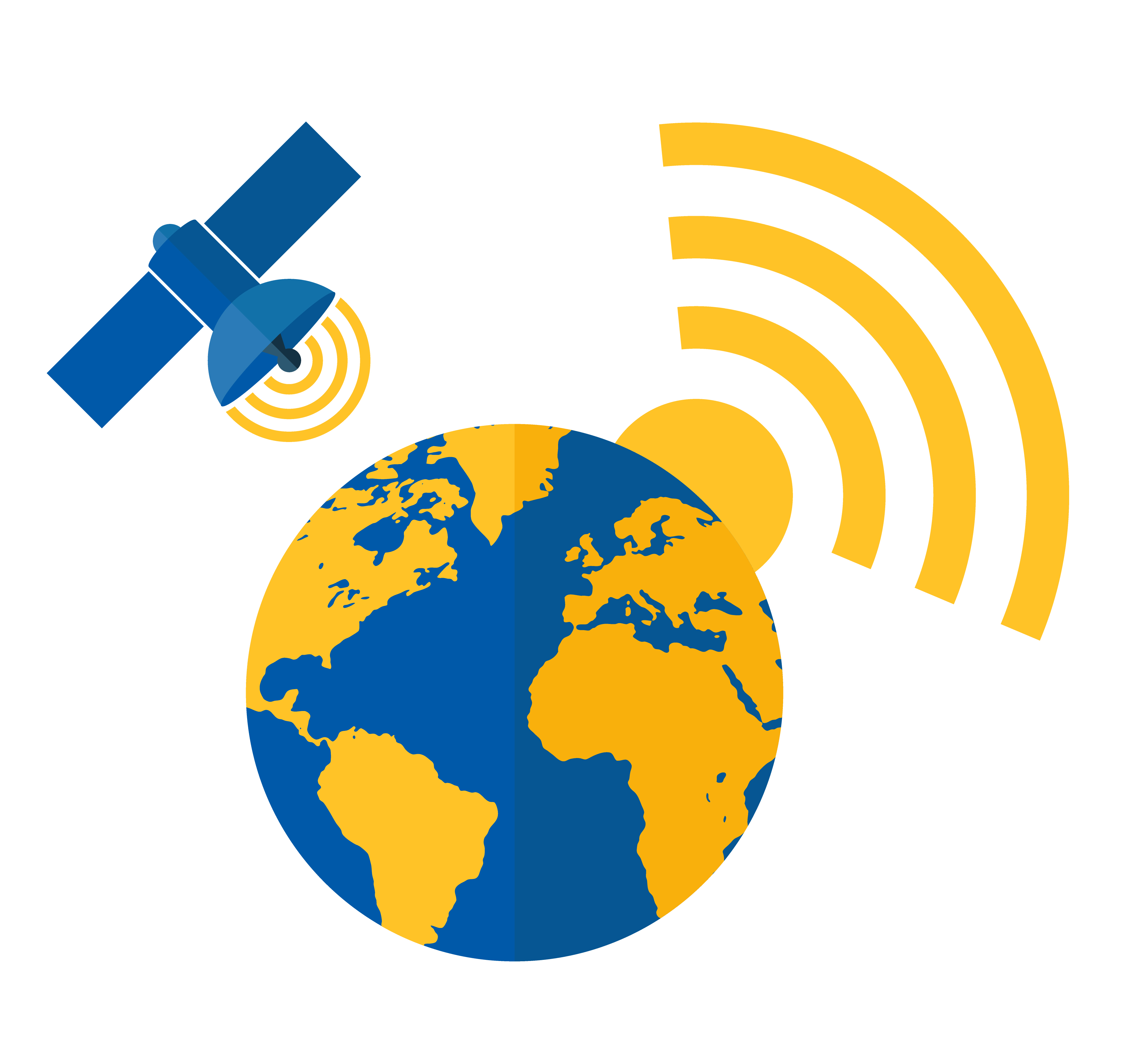 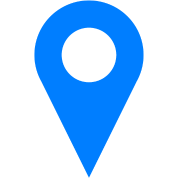 Pilot Paris
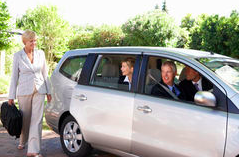 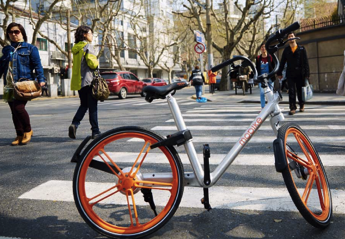 Vehicle sharing
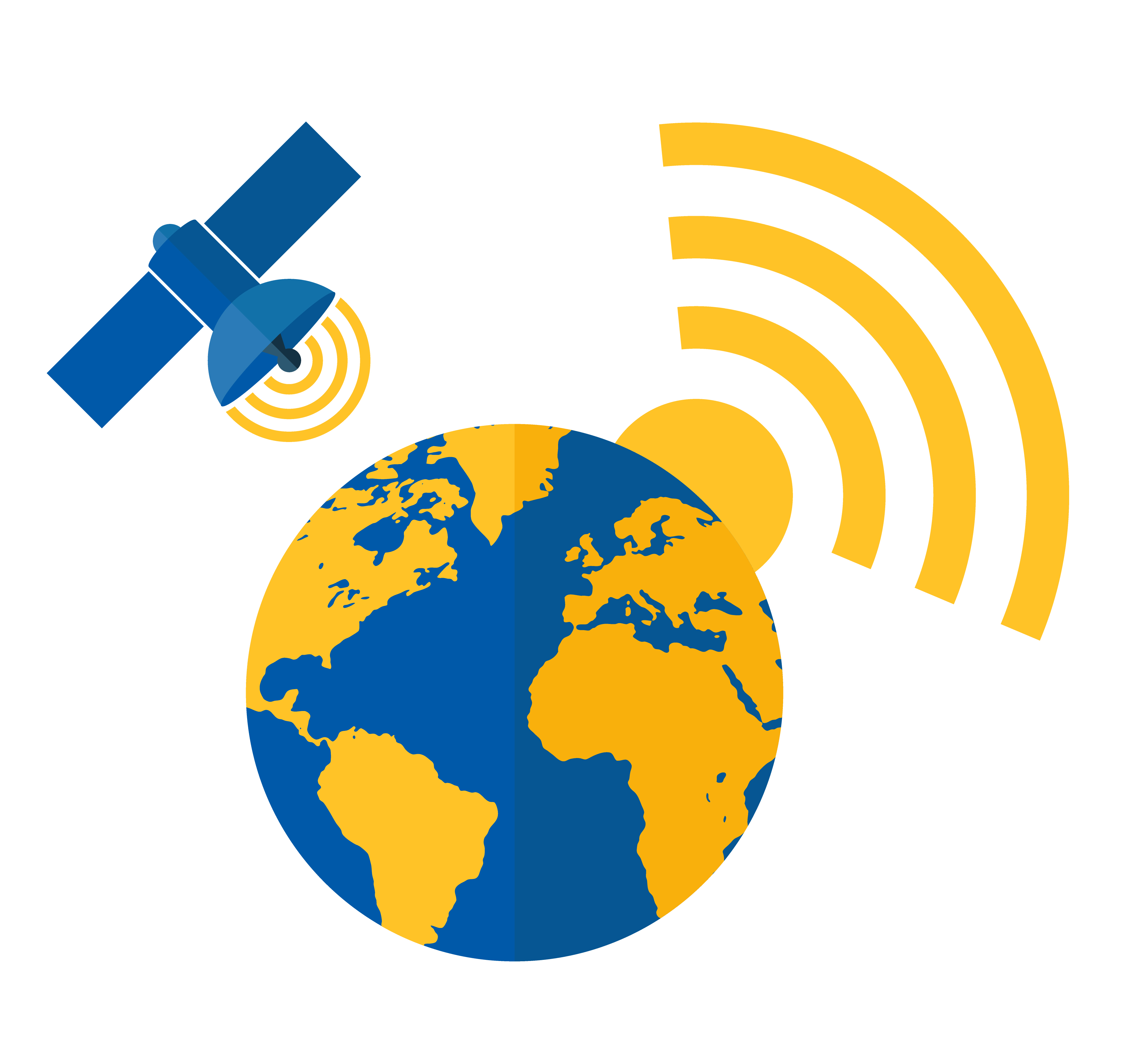 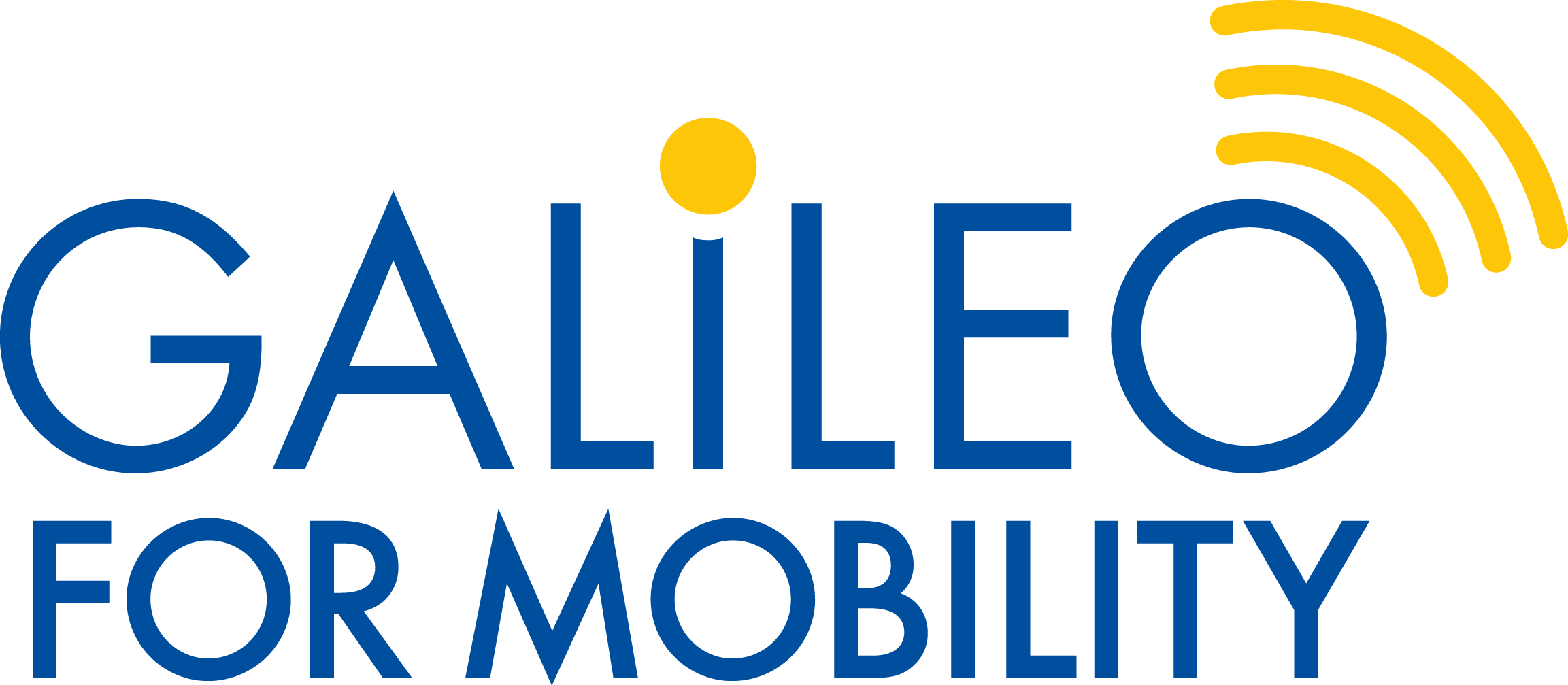 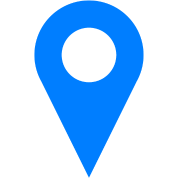 Pilot Thessaloniki
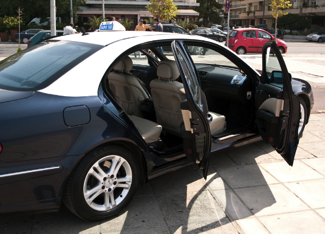 Shared taxis
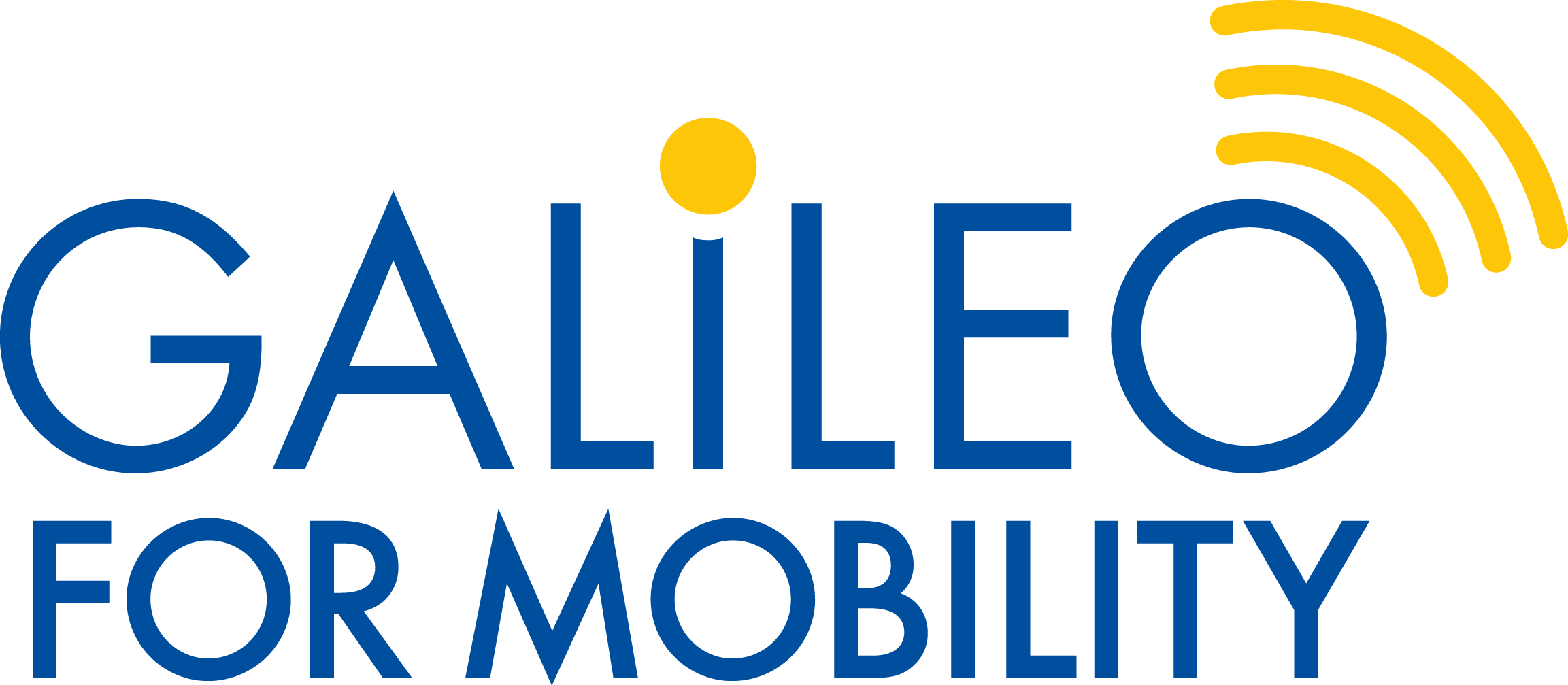 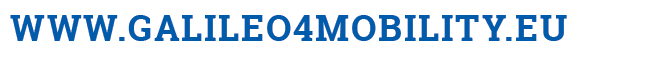 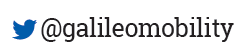 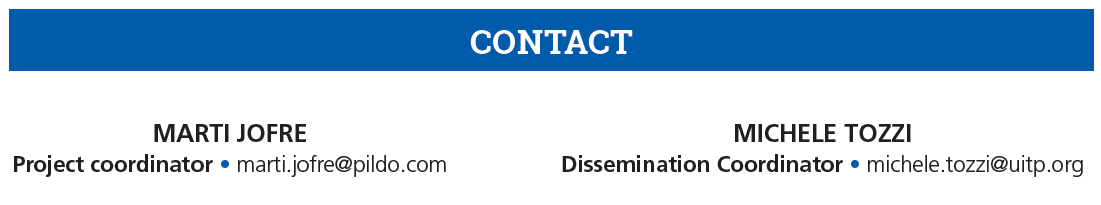 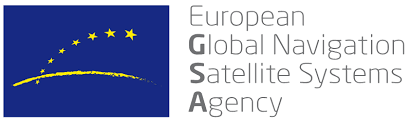